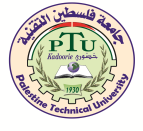 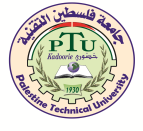 الاملاح المعدنية  .....2
ا.د. محمود سليمان عزب
Dr. Mahmoud Solaiman Azab
جامعة فلسطين التقنية – خضوري 
Palestine Technical University- Khadouri
24-Mar-21
1
24-Mar-21
2
24-Mar-21
3
الخاتمة
اشكر لكم حسن اصغائكم 
والسلام عليكم ورحمة الله وبركاته
24-Mar-21
4